UNCRC – Participation during a pandemic

Hello and Welcome!
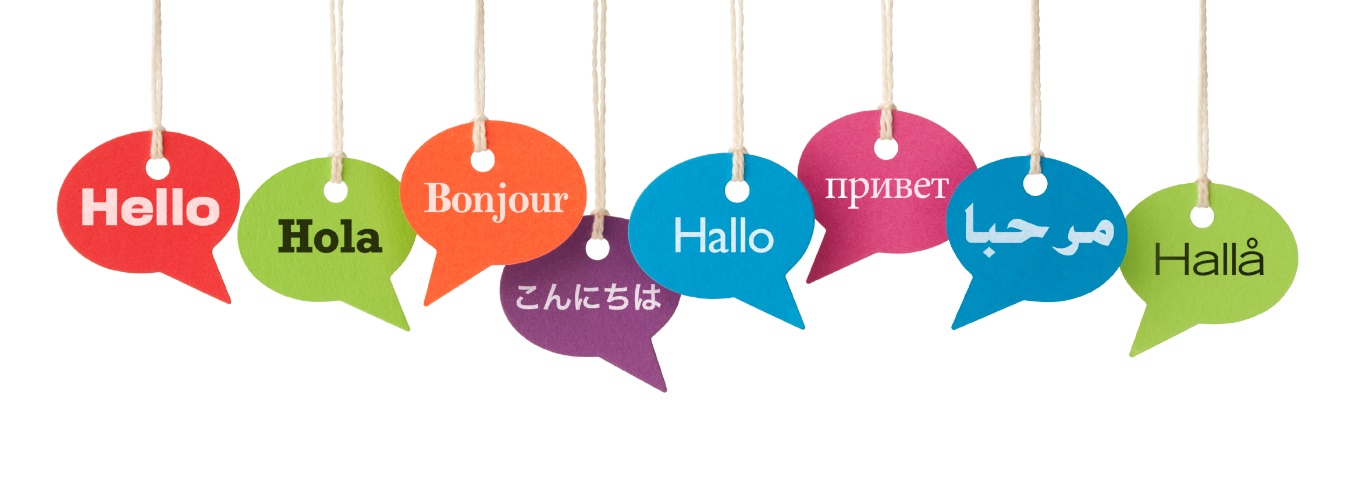 This is your space! Welcome to everyone – familiar faces & new ones too!
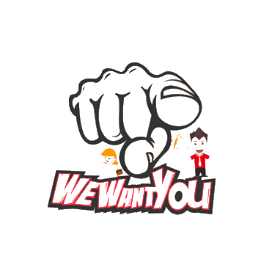 On the Agenda
Introduction to the Participation Network

Some examples of participation during COVID-19

An introduction to the UNCRC and participation

Break-out discussions and quick break (2pm)

Shared learning
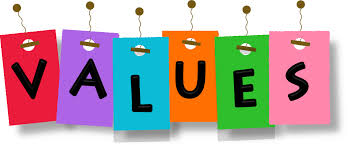 of the Network
Respectful 
Openness 
Non-judgemental
Kindness
Passion
Hope
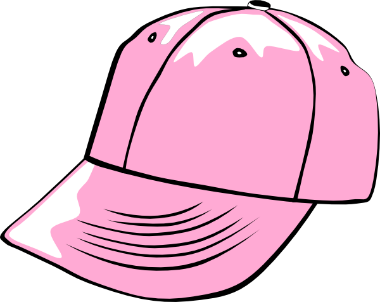 Let’s remember
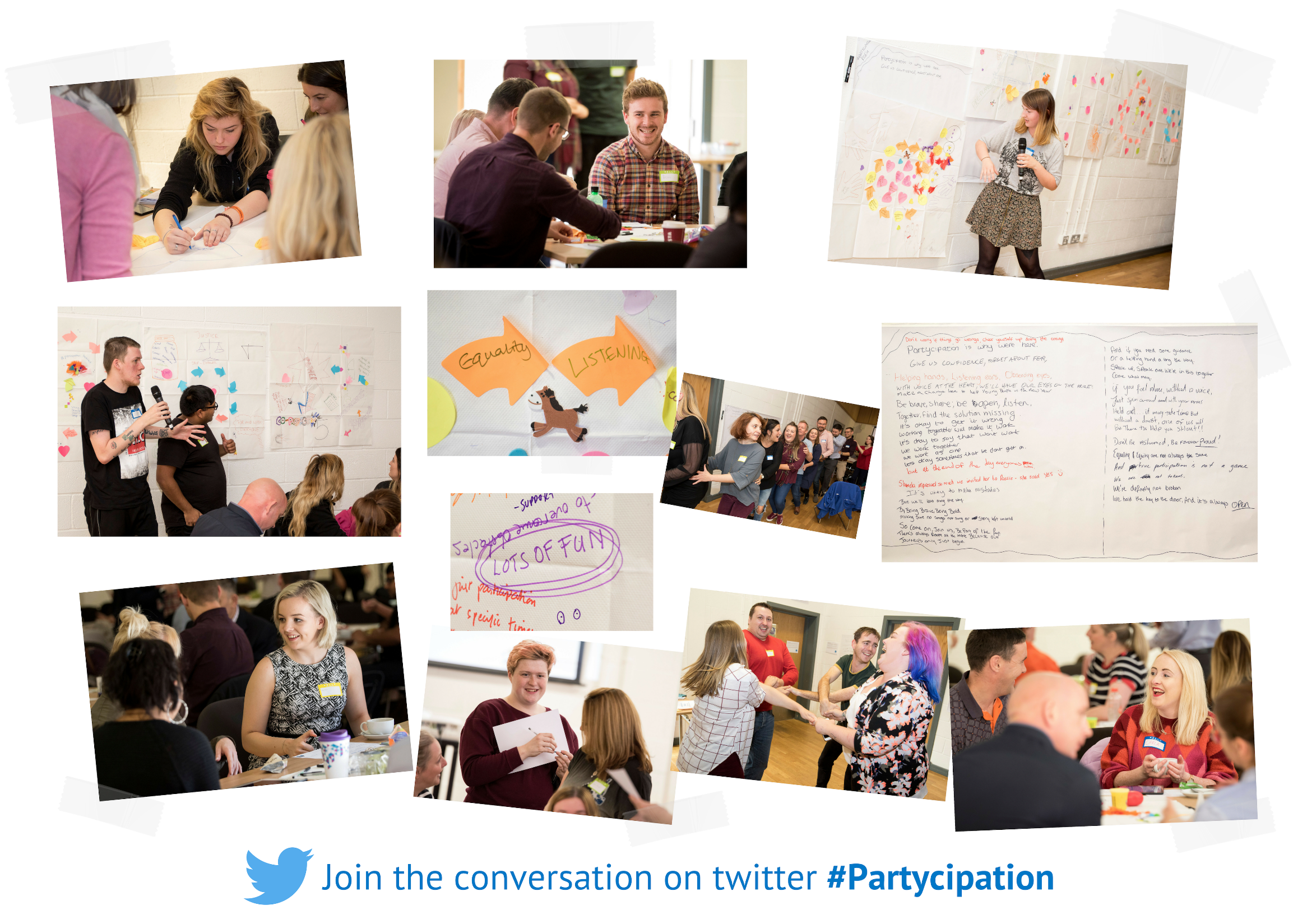 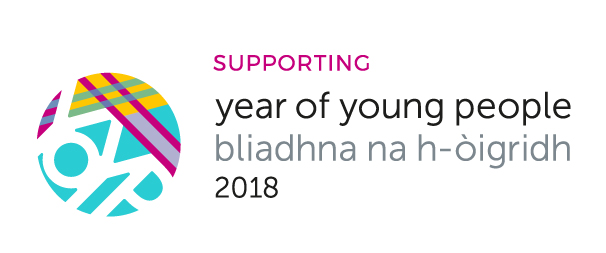 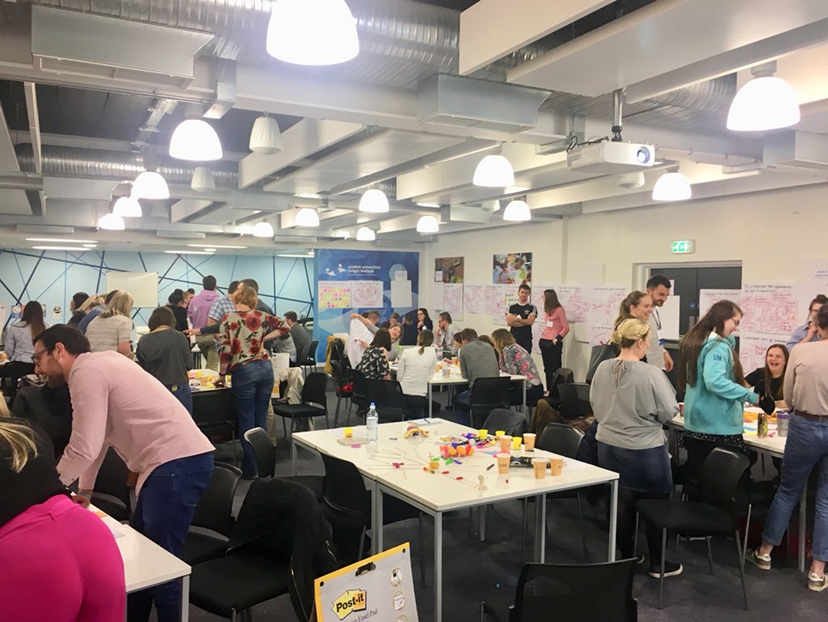 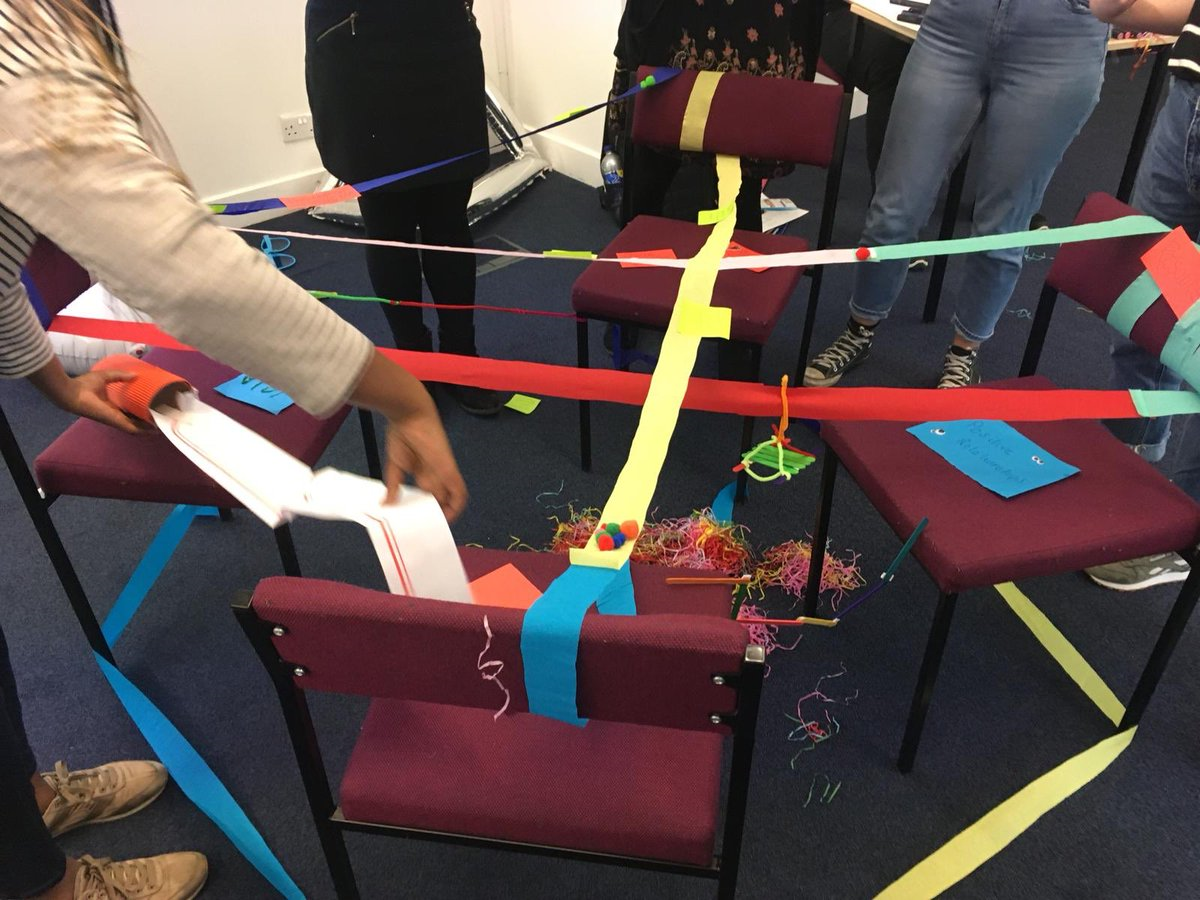 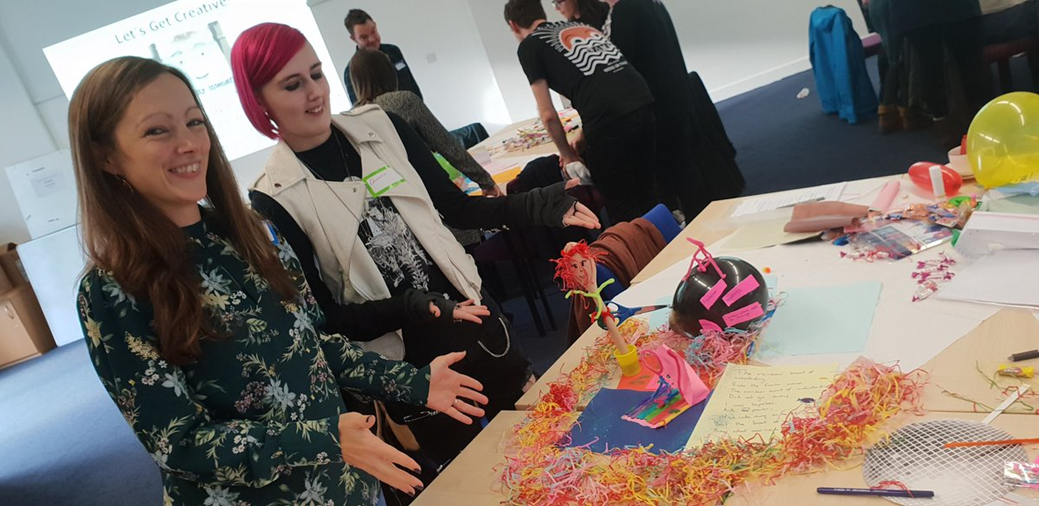 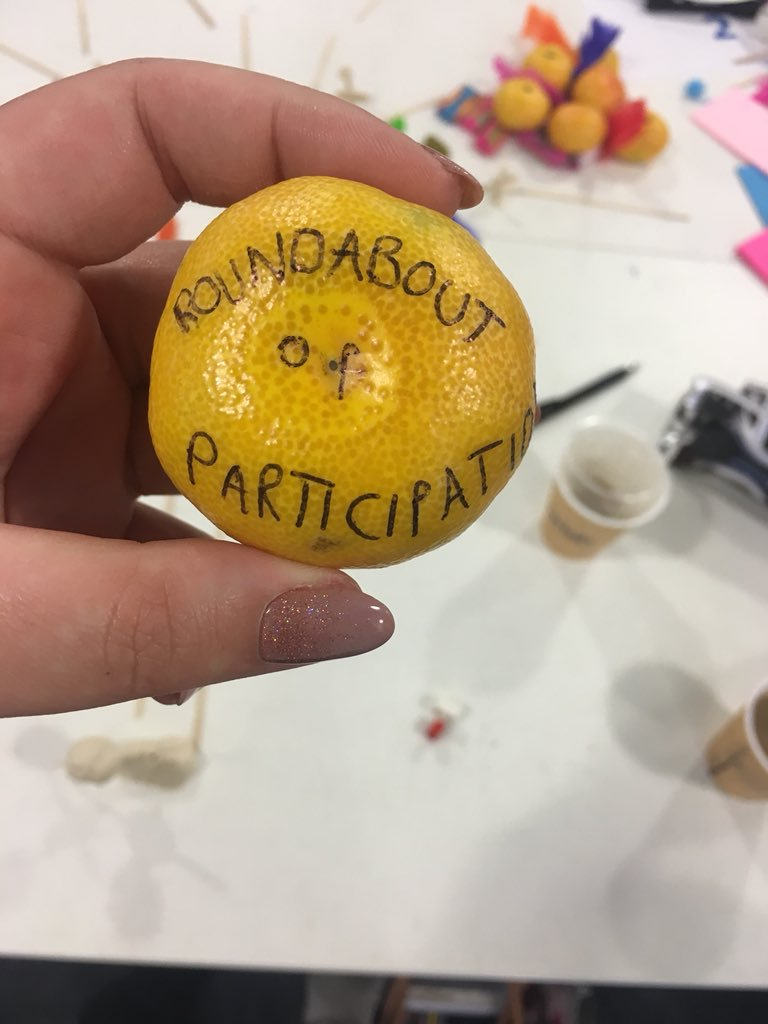 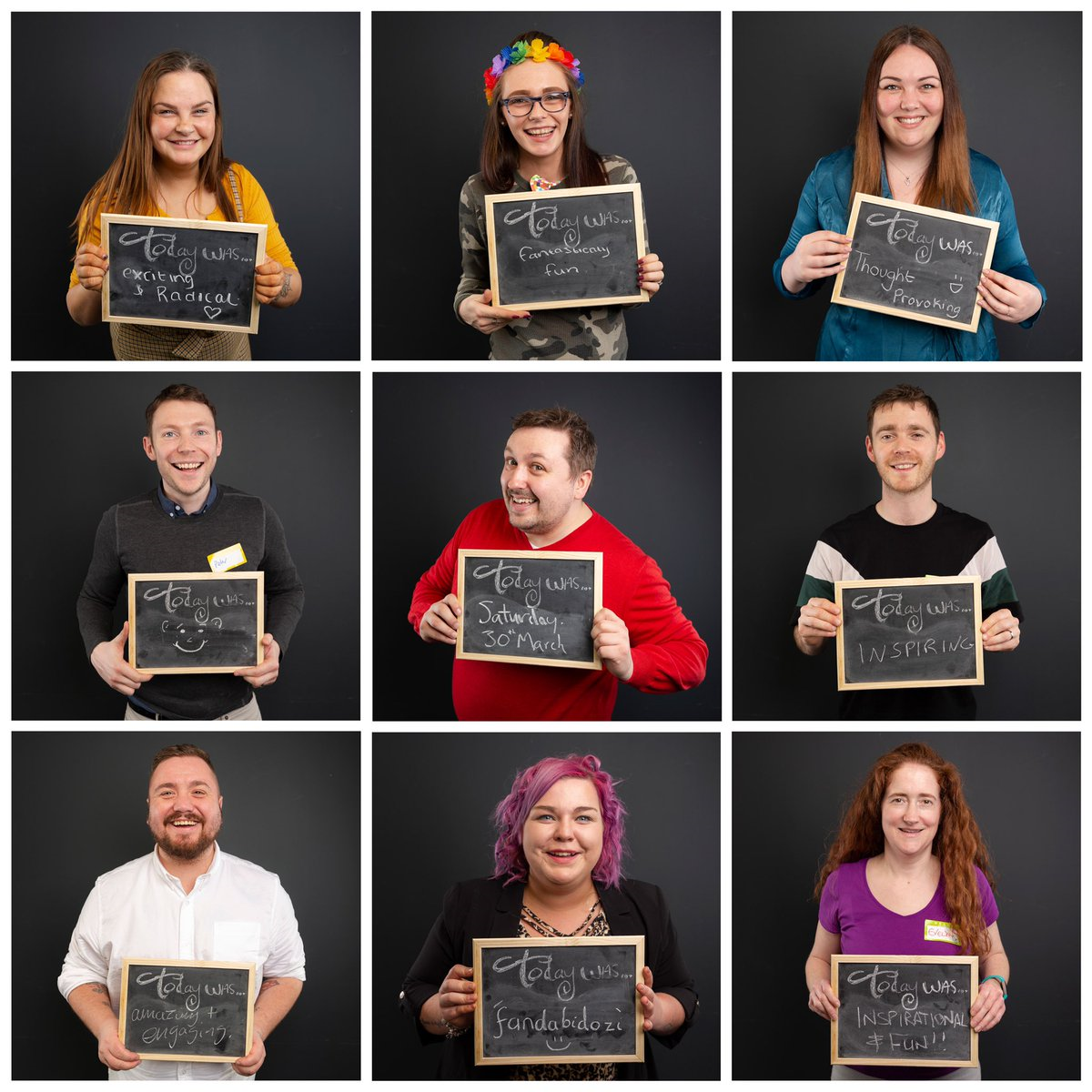 Who are some of those lovely faces?
Ruth Kerracher – STAF & CYCJ

Dawn Parker – South Ayrshire Council

Peter Tormey – Edinburgh Napier
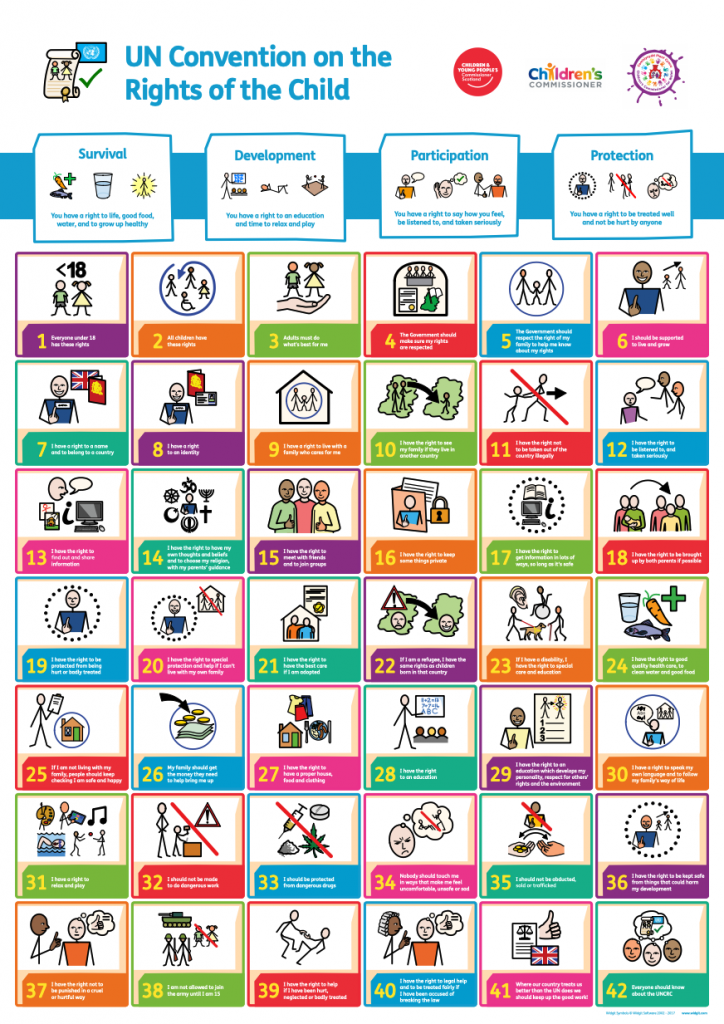 The United Nations 
Convention on the 
Rights of the Child 
(UNCRC) in Scotland
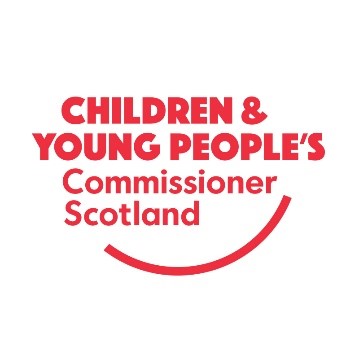 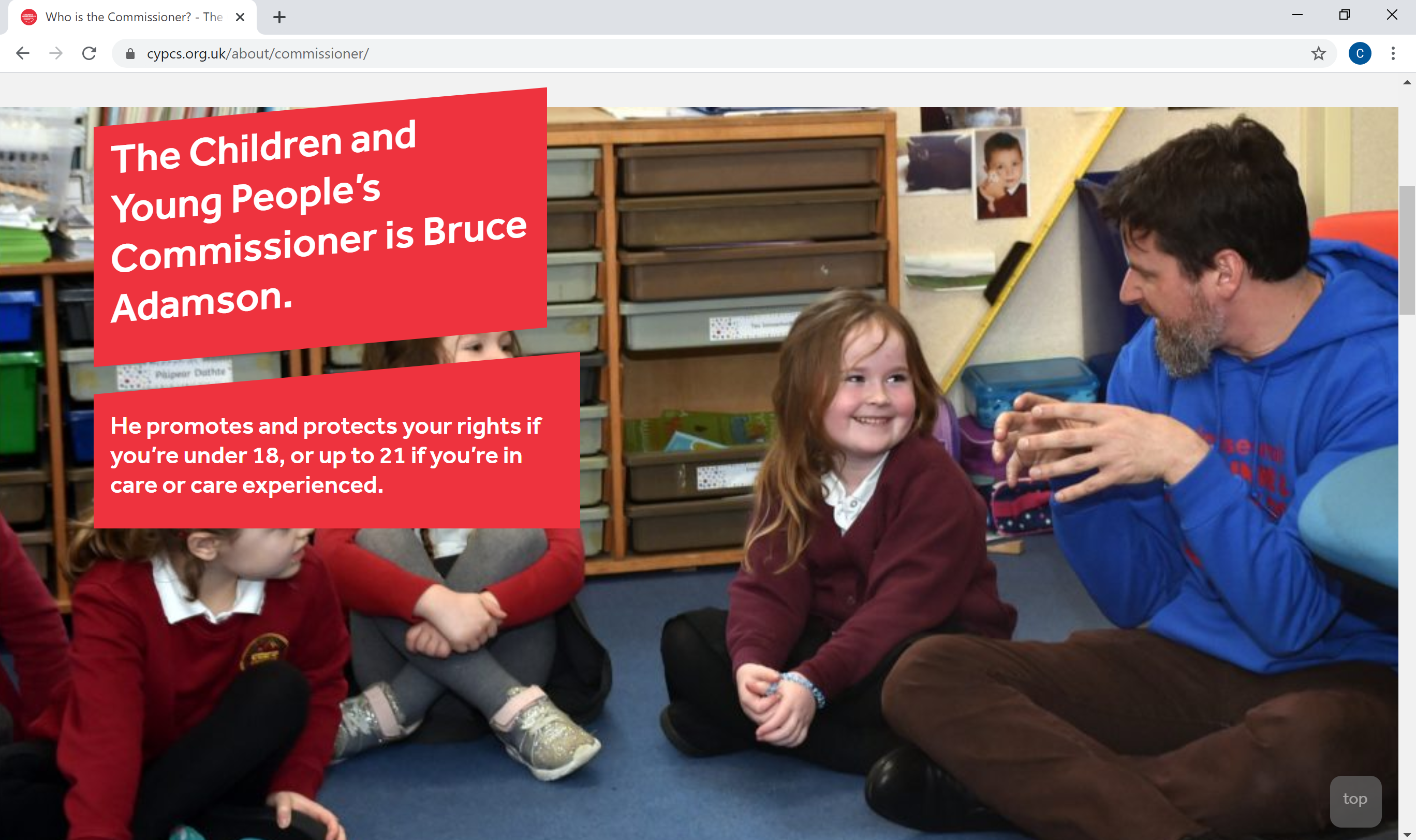 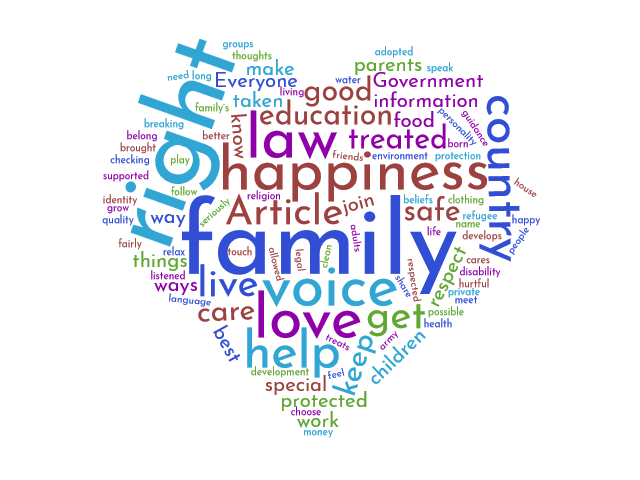 What is the UN Convention on the Rights of the Child (UNCRC)?
An international law that sets out what states need to do to make sure that all children and young people grow up happy, healthy and safe.
Agreed by every country in the world - except one……
The UK, including Scotland, agreed to it 28 years ago.
It contains 54 articles, 42 of which set out the rights of children, the rest are about the responsibilities of the state.
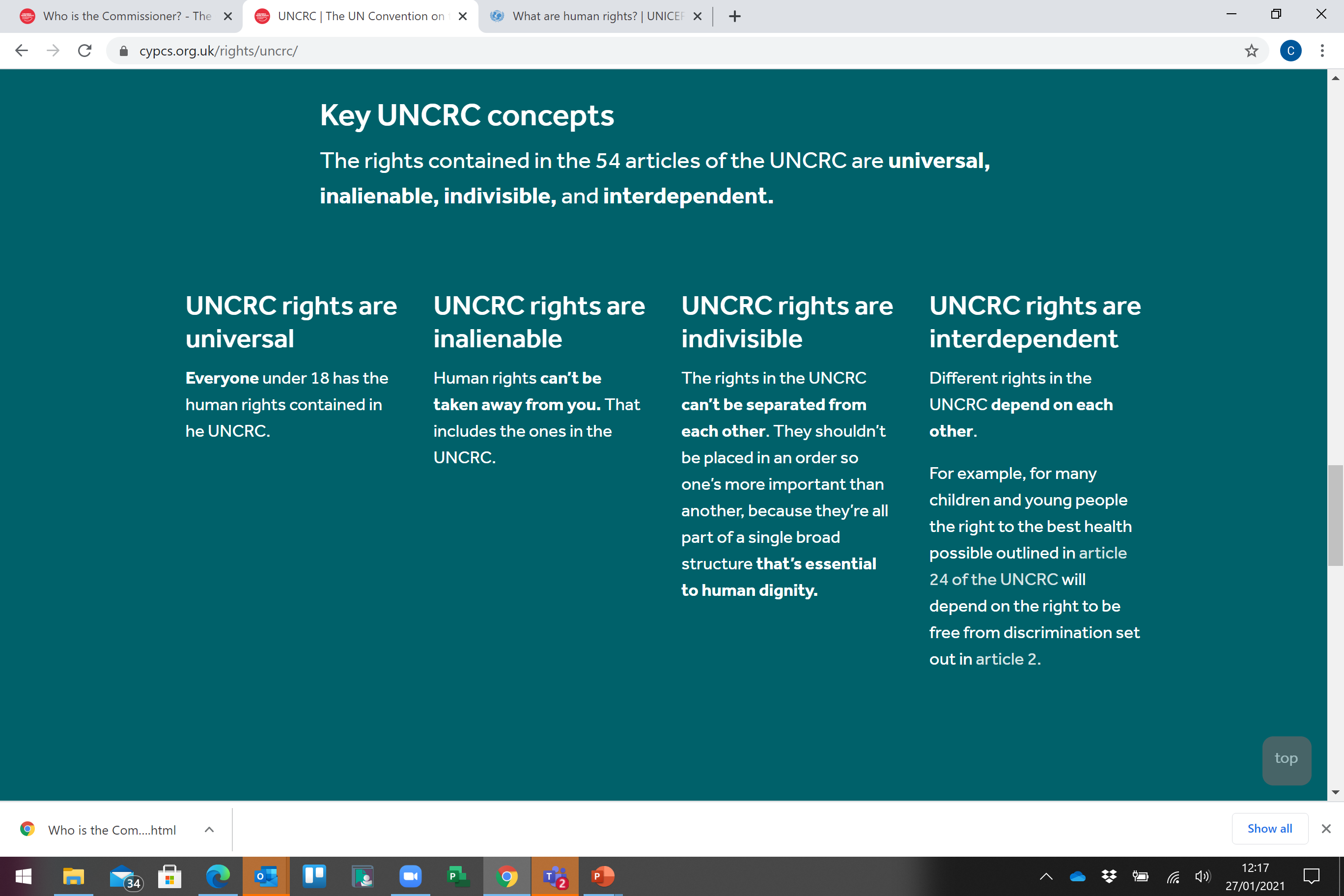 “Incorporation of the UN Convention on the Rights 
of the Child is the most important thing Scotland can 
do to respect the rights of children and young people”
                                                                   Bruce Adamson
What is incorporation?
Incorporation means putting the UNCRC into Scots domestic law which would make people across Scotland respect children’s rights
We would all need to think about children and young people’s rights in everything they do
Children and young people would be able to complain and get things sorted if a court decided their rights weren’t being respected.
“I think incorporation will definitely make it easier to access my rights as they are protected by the law and this will also be really important for young people who currently aren't able to access their rights. Scottish Ministers can make sure that young people's voices are heard by consulting them and making sure that seldom heard groups are heard.”
                                                                                       Young person
“If the UNCRC is put into law, there should be less breaches of the UNCRC because more people know about it.”
                                                                                     Young Person
[Speaker Notes: Think about what to achieve before how to achieve it!]
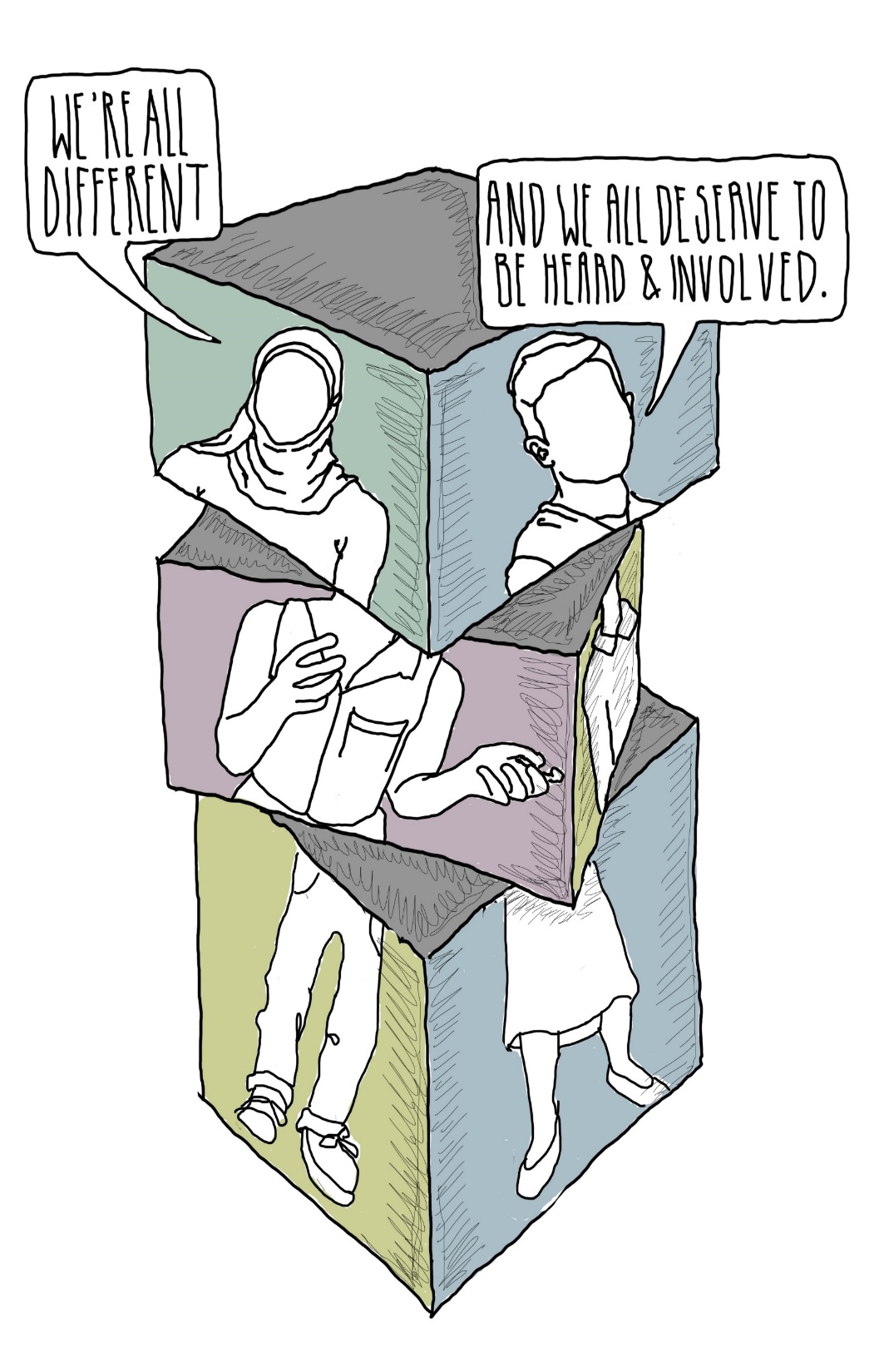 What should incorporation do?
It should help us have a more child friendly culture where:-
More people learn about young people’s rights. This includes politicians and people that work for government who make decisions that affect young people, on issues like education, healthcare and transport. 
Adults have to speak to young people and listen to what they have to say before making decisions that affect them.
Young people are seen as people who have their own rights and views, instead of always having adults speak for them. 
Young people have the right to complain if they think their rights haven’t been considered.
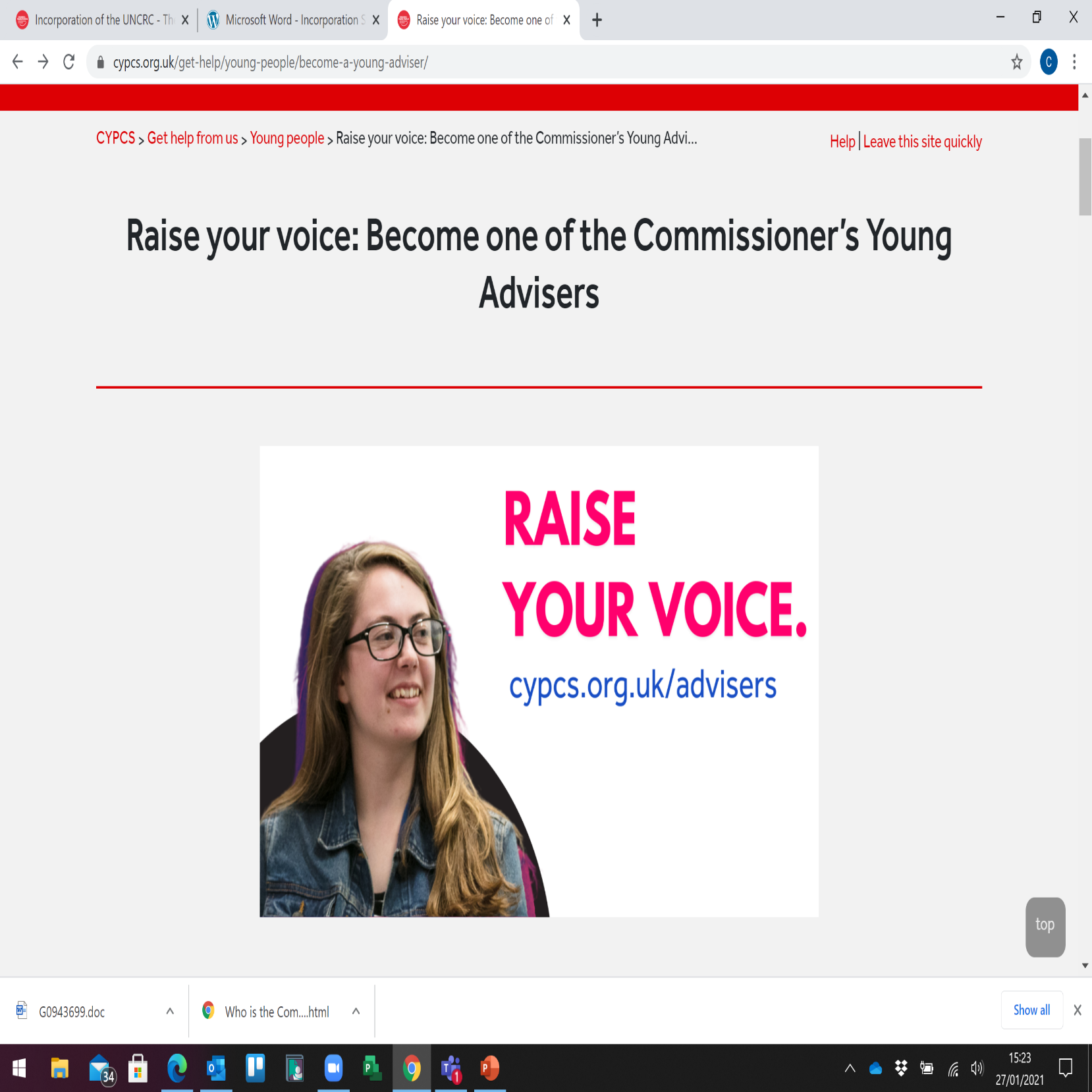 I would say to anyone wondering whether to apply or not to definitely do so. This is an amazing opportunity that can take you far and wide, all whilst making a positive impact on all those around you.
Hope, Young Adviser
Breakout Room Discussions
What’s your name? 
What is something you are looking forward to doing after lockdown?

Example discussion questions
What are your initial thoughts which come to mind in relation to participation during COVID-19 and this Right?
What challenges face good participative practice and this Right during COVID-19?
What innovative practice have you demonstrated / seen / heard of in relation to upholding this Right within participative practice?
What needs to be done / considered, moving forward in relation to participative practice and upholding this Right
Break for 5!
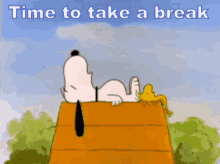 Breakout Room Discussions
What’s your name? 
What is something you are looking forward to doing after lockdown?

Example discussion questions
What are your initial thoughts which come to mind in relation to participation during COVID-19 and this Right?
What challenges face good participative practice and this Right during COVID-19?
What innovative practice have you demonstrated / seen / heard of in relation to upholding this Right within participative practice?
What needs to be done / considered, moving forward in relation to participative practice and upholding this Right
Poll Everywhere
We want to hear from you!

Text CELCIS to 
07480 781 235 to join in, 
then text back with your response
Or to respond online go to PollEv.com/CELCIS – link will be in the chat
What are your key learnings from today?
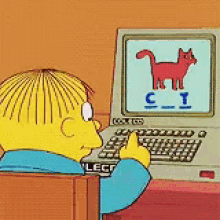 Other opportunities coming up
Please put any opportunities you would like to share in the chat

A few we are aware of at CELCIS…
Participative research opportunities at CELCIS
Age of Criminal Responsibility – Scottish Government seeking views of young people
What’s next? Let us know in the chat!
How was the network’s first online event?

What would you like to see from the network moving forward?

Would you like to record a short vlog, blog, article or presentation for the Network’s web page about the participation work you’re involved in? Email rosanna.moore@strath.ac.uk
Potential dates for future events
Thursday 22 April

Thursday 24 June / Thursday 22 July

Thursday 23 September / Thursday 23 October
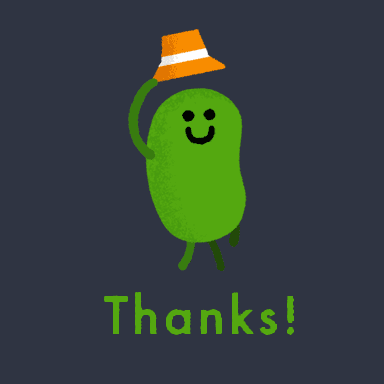